Обучителен модул 2: Ефективно общинско образование
Тема 8: Граждански контрол и взаимодействие на училищата и детските градини с родители, НПО и бизнеса. Училищни съвети, съвместни проекти и инициативи, участие в процеса на вземане на решения.
Актуализация 2022 г.
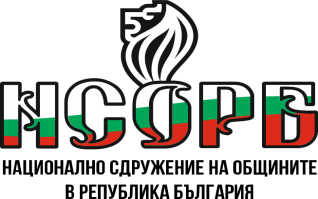 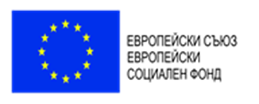 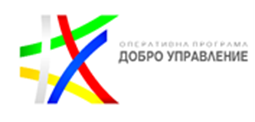 Този документ е създаден съгласно Административен договор №  BG05SFOP001-2.015-0001-C01, проект „Повишаване на знанията, уменията и квалификацията на общинските служители“ за предоставяне на безвъзмездна финансова помощ по Оперативна програма „Добро управление“, съфинансирана от Европейския съюз чрез Европейския социален фонд. 
www.eufunds.bg
Цели на обучението
Да са наясно с целите в Приоритетна област 4: «Сплотени училищни общности и системна работа с родителите»  от Стратегическата рамка за развитие на образованието, обучението и ученето в България 2021-2030 г.
Да са информирани за целта, състава, дейностите и начина на функциониране на Обществените съвети  към училищата и детските градини като форма на осъществяване на граждански контрол
Да разбират  целта и формите на детското участие и да знаят как да насърчават участието на децата и учениците във вземането на решения, които ги засягат
Да са наясно с начина на функциониране на ученическите съвети/парламенти и да се запознаят с добри практики на ученическо самоуправление, съвместни успешни проекти между училищата/детските градини, НПО и бизнеса
Да се запознаят с данни за влиянието на ОРЕС върху взаимоотношенията родители-училище
Стратегия за развитие на образованието и обучението 2021-2030 г.
Приоритетна област 4: «Сплотени училищни общности и системна работа с родителите» 

Цел 4.1: Създаване и развиване на ефективни училищни общности 
Цел 4.2: Обединяване на ресурсите на семейството и детската градина/училището за пълноценното развитие на детето/ученика
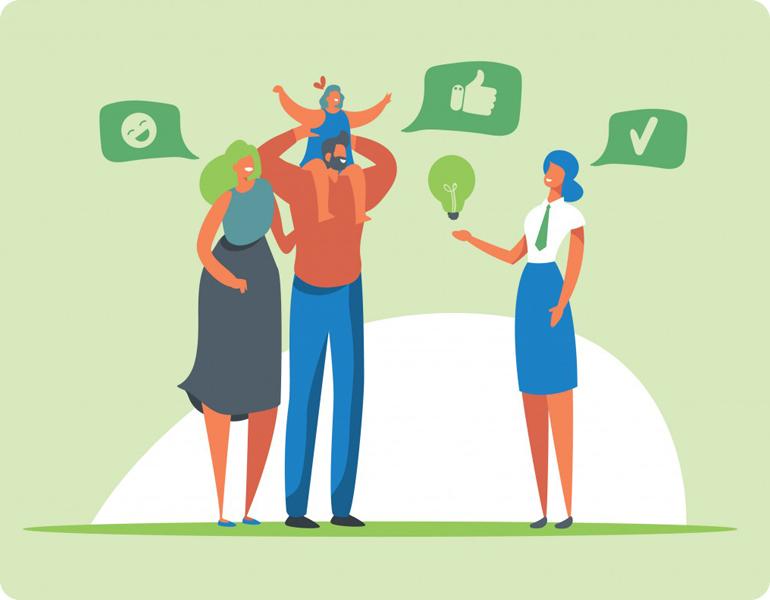 Нормативна уредба
ЗПУО (Глава 14, чл. 265 – 270)
Към всяко училище и детска градина се формира Обществен съвет
Цел: създаване на условия за активни и демократично функциониращи общности
Общественият съвет е орган за подпомагане на развитието на детската градина и училището и за граждански контрол на управлението им
Условията и редът за създаването, устройството и дейността на Обществения съвет се уреждат с Правилник за създаването, устройството и дейността на обществените съвети към детските градини и училищата
Състав на Обществения съвет
ЗПУО (Глава 14, чл. 266)
Обществениятсъвет се състои от нечетен брой членове и включва:
Представител на финансиращия орган - 1
Представители на родителите - най-малко 3 
Представител на работодателите (в  професионалните гимназии, определя се от Областния управител, по предложение на работодателските организации) 
Професионално доказани  личности, общественици, спомоществователи, бивши възпитаници
Принципи на участие в Обществения съвет
Доброволност 
Безвъзмездност 
Законност
Прозрачност 
Отговорност
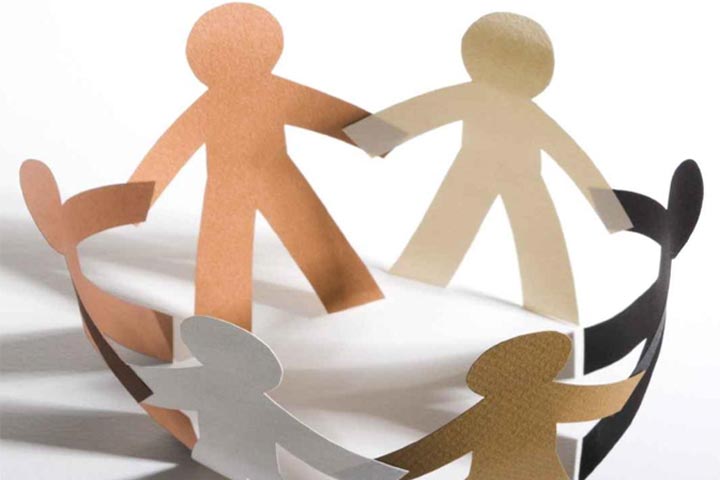 Формиране на Обществения съвет
Представители на родителите 

Директорът на ДГ/ училището свиква  събрание на родителите
Общото събрание определя броя и излъчва  представителите на родителите в Обществения съвет
Избират се и резервни членове
Представители на работодателите

Областният управител ги определя по предложение на организациите на работодателите
Право на съвещателен глас 
поне 3 представители на ученическото самоуправление.
представител на настоятелството

Могат да бъдат канени и:
служители на институцията, РУО, експерти, на работодателите, синдикатите, НПО и др. 

Директорът може да присъства и да изразява становище
Дейност на Обществения съвет: акценти
Одобрява стратегията за развитие на училището;
Дава становище за разпределението на бюджета по дейности и размера на капиталовите разходи;
Предлага политики и мерки за подобряване качеството на образователния процес, превенция на отпадането, приобщаването на учениците и др.;
Дава становище по училищния план-прием  и учебния план;
Съгласува избора на учебниците и учебните комплекти;
Участва  в провеждането на конкурс за заемане на длъжността «директор»,  в комисиите за атестиране на директорите;
Участва с представители в създаването и приемането на етичния кодекс на училищната общност.
Групова активностЗа и против униформите: гледни точки. Решението на Обществения съвет.
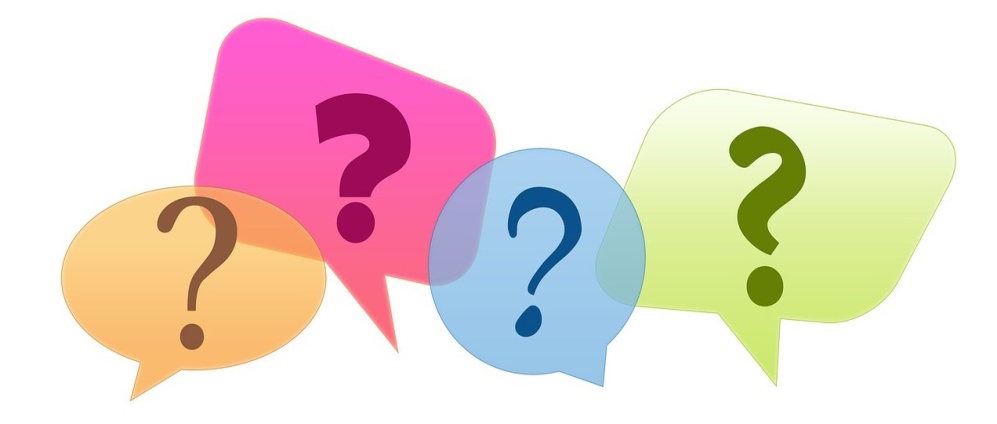 Ученическо самоуправление
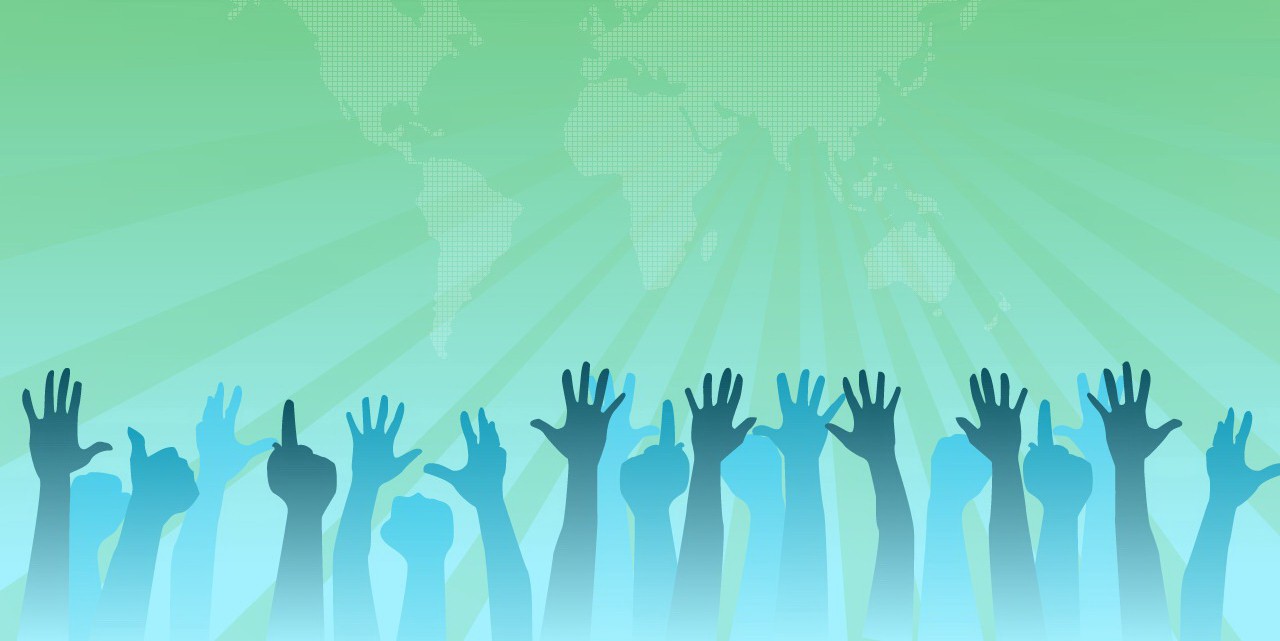 Правото на участие на децата и учениците
“Всяко дете, което може да формира свое собствено мнение има правото да изразява това свое мнение свободно по всички въпроси, отнасящи се до него, като на него следва да се придава значение, съответстващо на възрастта и зрелостта на детето.“
чл. 12 от Конвенцията на ООН за правата на детето

Правото на участие е предпоставка за активно упражняване на всички останали права, залегнали в международните документи.
Ученическото самоуправление – форма на участие на учениците в процеса на вземане на решения
Стълба на детското участие / Роджър Хърт
Къде сме ние? Важно ли е участието: гледните точки на...
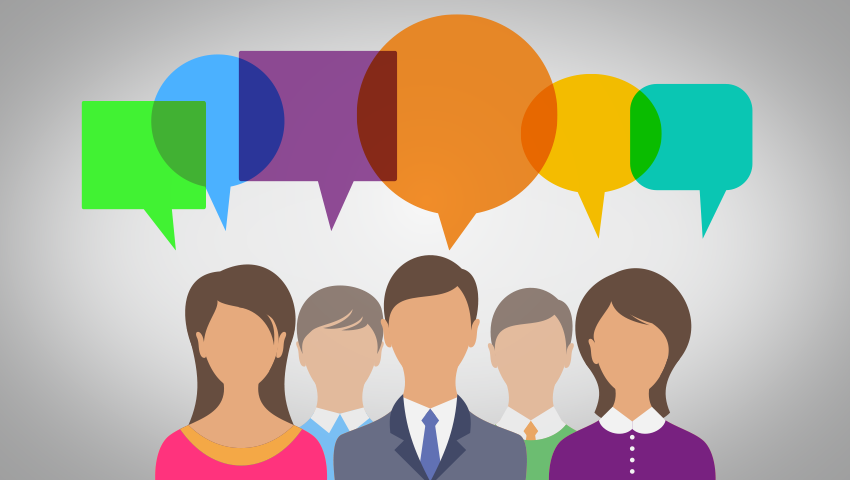 Гледната точка на децата: до каква степен се чува техният глас?
Проучване на НМД: 
Всички анкетирани са категорични, че детското мнение е важно
70% посочват като важни въпросите за образованието, свободата и доверието от страна на  родителите, личните проблеми на детето, домашното насилие, тормоза в училище и в онлайн пространството.
Бариерите: 
60% смятат, че младежката позиция не винаги се взима на сериозно, защото „повечето хора си мислят, че децата и младежите не мислят достатъчно зряло» 
15% посочват, че родителите не вземат предвид мнението на детето, защото мислят, че „правят най-добрия избор за развитието на детето си, но то може да не се чувства комфортно от това“
10% споделят, че самите те имат лични притеснения от това да се изразяват и заявяват
 8% посочват незаинтересоваността на властимащите
Изт. https://nmd.bg/tchuva-li-se-glasat-na-detsata-v-balgariya
Форми на участие
Ученическият съвет - орган на ученическо самоуправление
Представителни структури, чиито състав и ръководства децата избират сами по демократичен начин, като всеки клас излъчва свои представител, който влиза в състава на съвета/парламента и е оправомощен да представлява класа пред възрастните (училищно ръководство, училищно настоятелство).
Основната задача на съветите/парламентите в училище е да привлекат децата при обсъждането на въпроси, които ги засягат пряко.
Ученическо самоуправление: добри практики
Община Димитровград: съвети по ученическо самоупрваление и Общински ученически парламент към Общинския съвет, които активно участват при взимане на решения на ниво училище и на ниво Общински съвет.
ДДЛРГ ”Асен Златаров”, общ. Якоруда: създаден е детски домсъвет, чрез който децата отправят искания, вкл. по въпроси от битов характер (седмичното меню за хранене, избора на дрехи и обувки за закупуване и др.) към ръководството на дома и участват активно със свои идеи в тържества, празници, състезания и др.
Професионална гимназия по туризъм „Иван Вазов”, общ. Несебър: Ученически консултативен съвет , чрез който учениците участват в процеса на вземане на решения, свързани с училищния живот. 
СУ "Васил Воденичарски", с. Хайредин: Училищен съвет на децата, който участва в решаването на проблеми, свързани с организацията на учебния процес и извънкласните дейности, както и при изработването на Правилник за вътрешния ред в училището и Годишен план за часа на класа.
Община – приятел на детето
Инициатива на УНИЦЕФ България, стартирала в България през 2008 г.
Цел: постигане на условия, позволяващи реална защита на правата на децата и повишаване тяхното благосъстояние.
Участници: общини, активно ангажирани с правата на децата
Ангажименти: общините работят активно за повишаване благосъстоянието на децата и насърчаване на тяхното участие 
Области на сътрудничество: общините в инициативата си сътрудничат активно в областите здравеопазване, образование, социални услуги, култура, екология и градска среда, безопасна среда
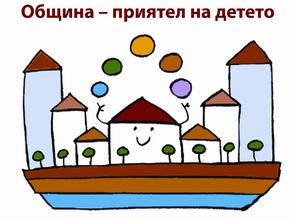 Взаимодействие на училищата и детските градини с родители, НПО и бизнеса: споделяне на добри практики
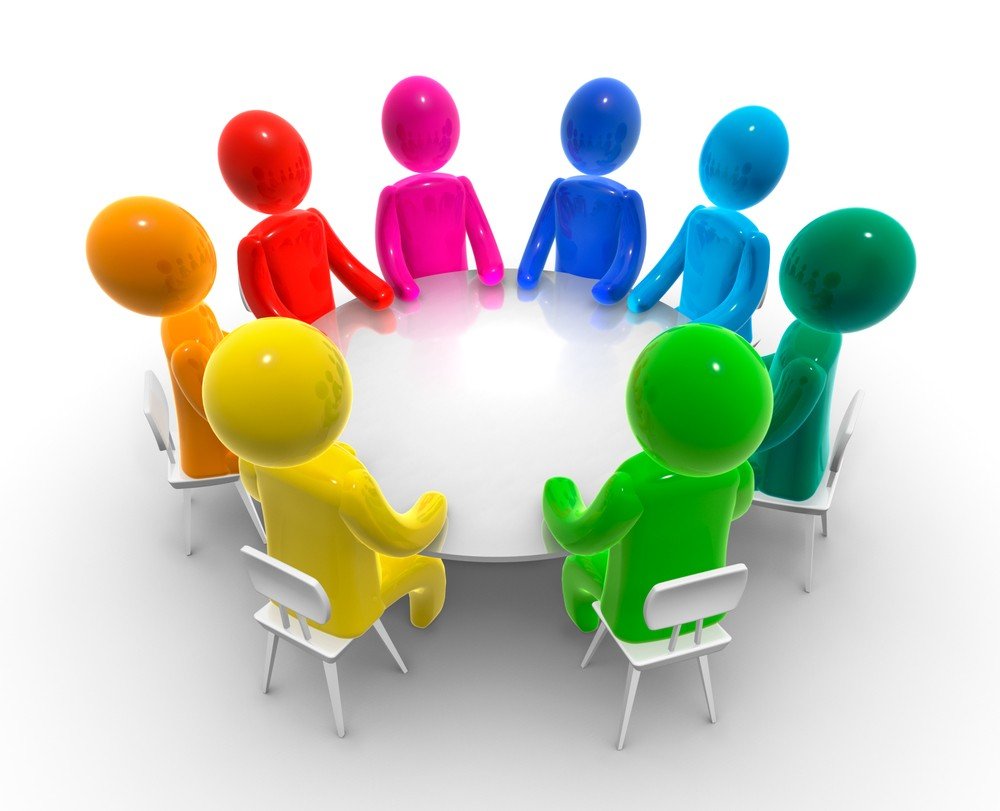 Влияние на ОРЕС върху взаимоотношения родители-училище (1)
Повишено участие на родителите, повече комуникация родители-учители
44% посочват, че с въвеждането на ОРЕС са започнали да общуват по-често с учителите на своите деца
75%  участват повече в учебния процес
52% имат по-ясен поглед върху учебния процес 
47% знаят повече за учебното съдържание 
46% са по-наясно с трудностите на децата си 
50% разбират по-добре трудностите на учителската работа
26% са започнали да изпитват по-голямо уважение към учителите
Изт. Асоциация Родители, https://roditeli.org/blog/distancionnoto-obuchenie-sksi-distanciyata-mezhdu-semeystvoto-i-uchilishcheto/
Влияние на ОРЕС върху взаимоотношения родители-училище(2)
Децата са на първо място: родителите застъпват преди всичко интересите на децата си, а не собственото си удобство
Обективност: родителите са достатъчно обективни в преценката си за трудностите и пречките пред дистанционното обучение. 
Отношения с другите родители: родителите, които общуват повече с родителите на съучениците на децата си, отчитат, че повече си помагат взаимно, и че си имат повече доверие. 
Разпределение на ролите вкъщи: участието на жените в образованието на децата с въвеждане на ОРЕС е нараснало от 62 на 66%,а участието на двамата родители е спаднало от 29 на 23%.
Изт. Асоциация Родители https://roditeli.org/blog/distancionnoto-obuchenie-sksi-distanciyata-mezhdu-semeystvoto-i-uchilishcheto/
Въпроси и обобщение